Air Charter Services
by Bridgeway Shipping

UAE|QATAR|KENYA|UGANDA
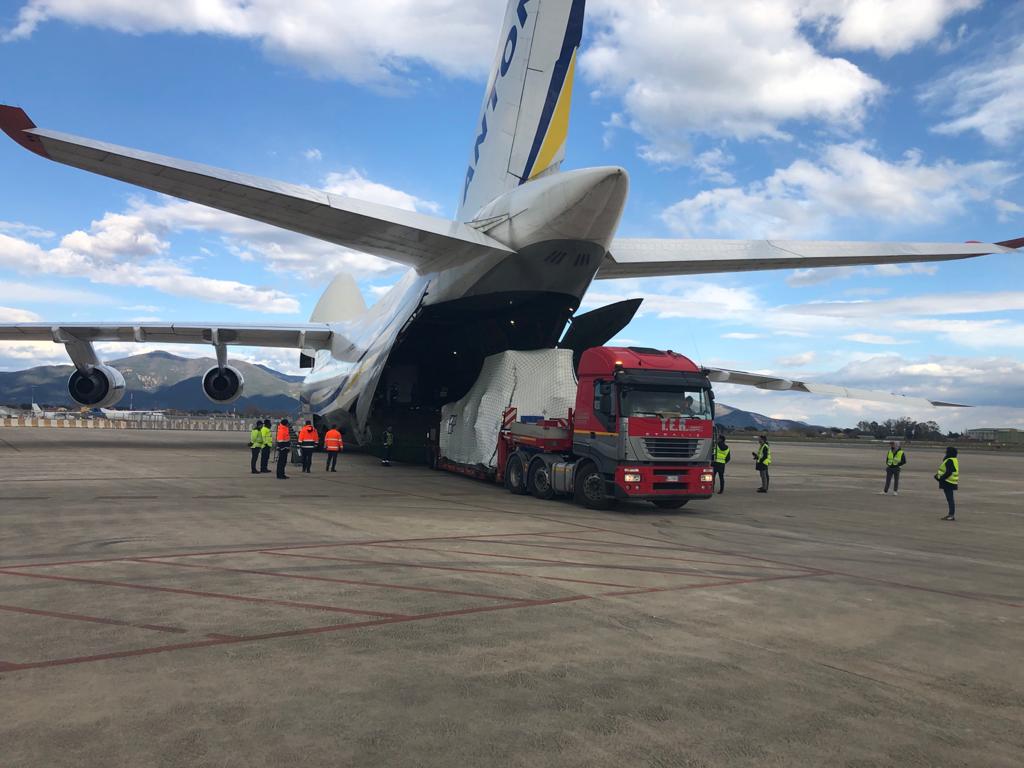 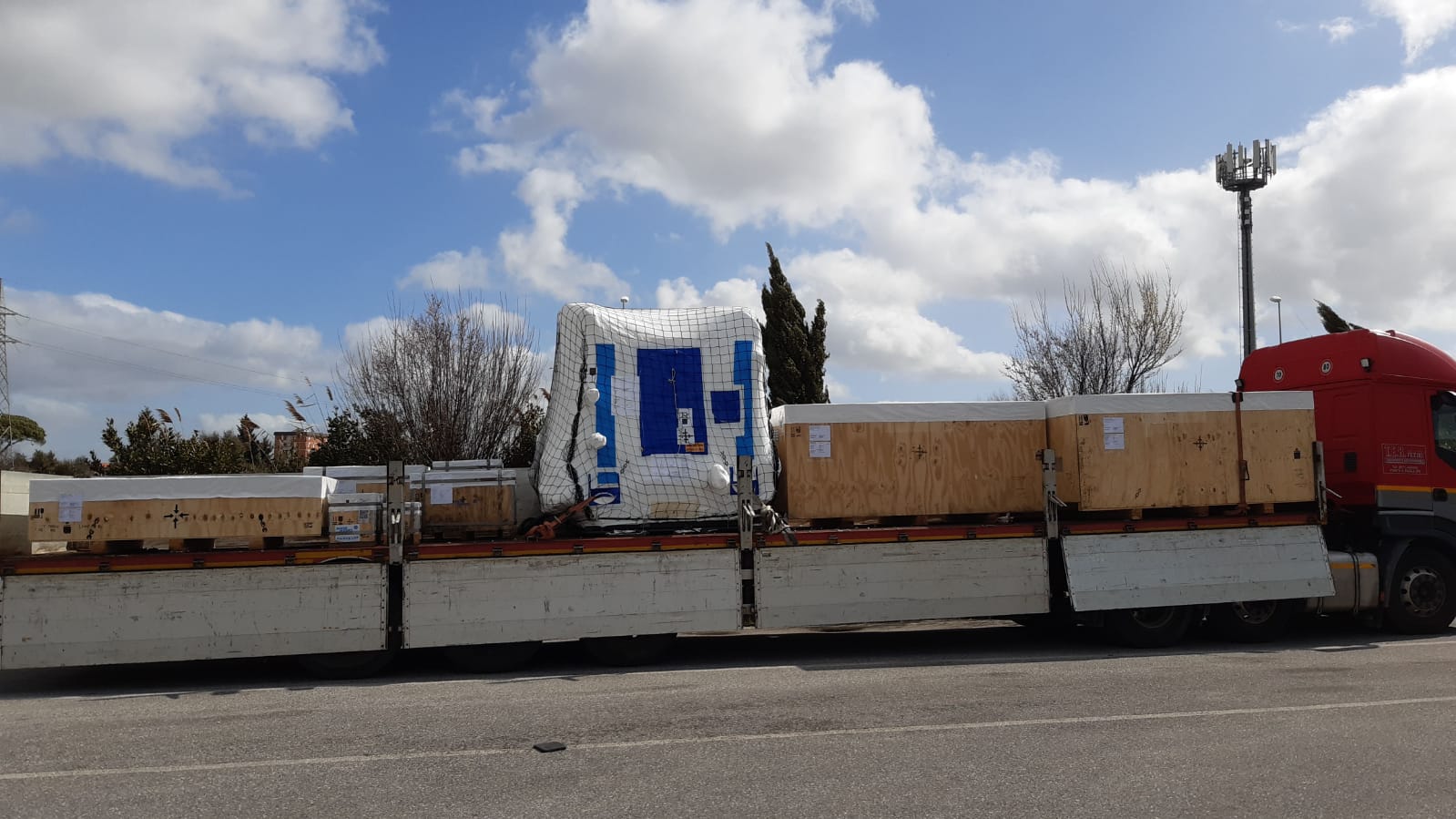 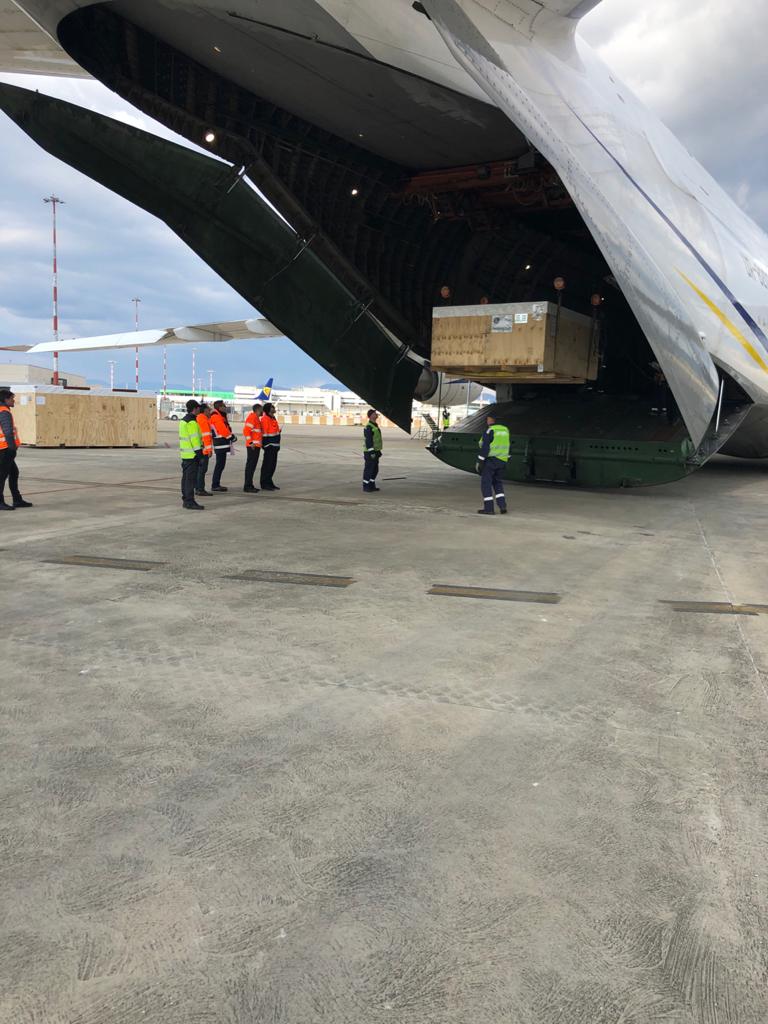 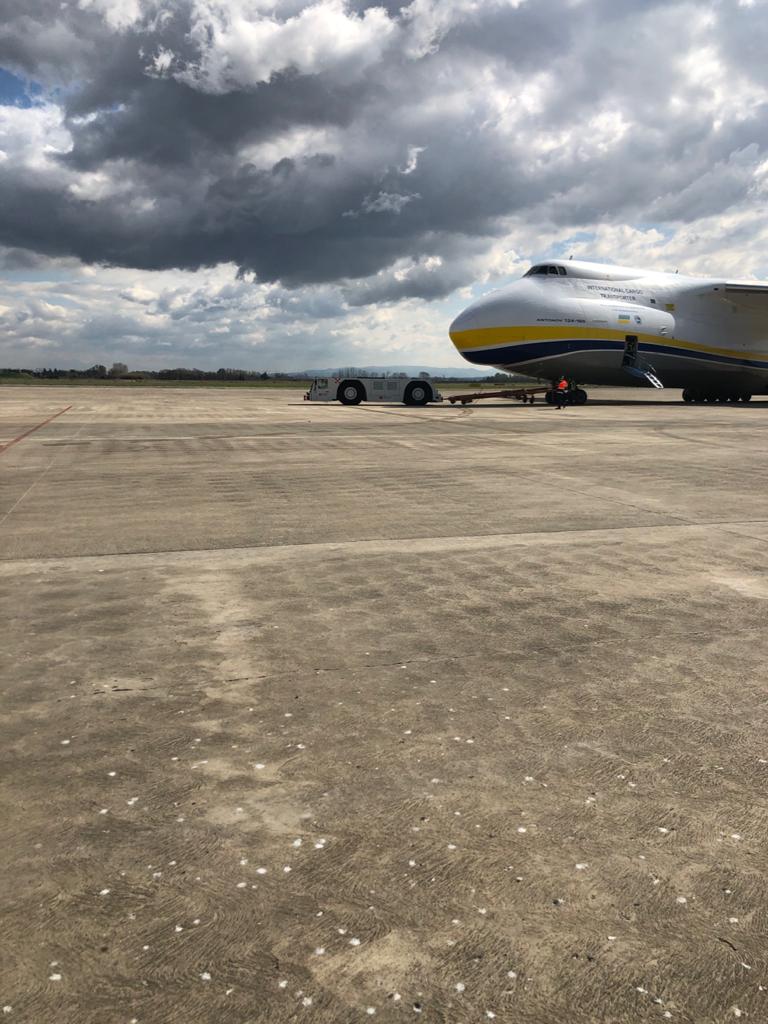 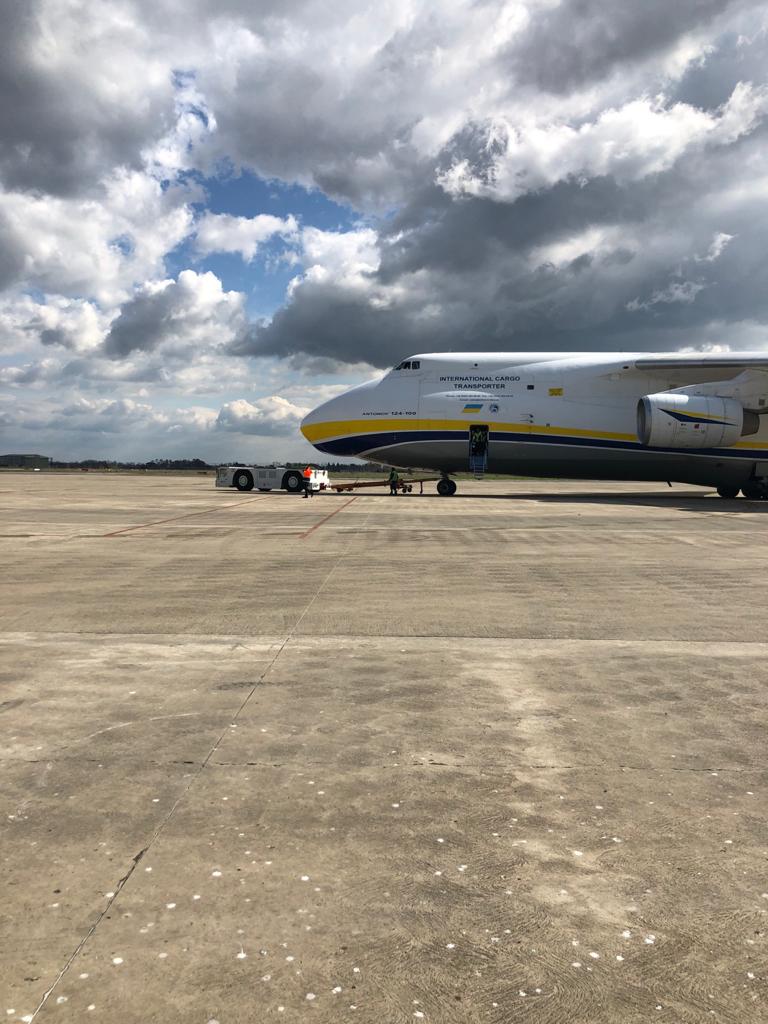 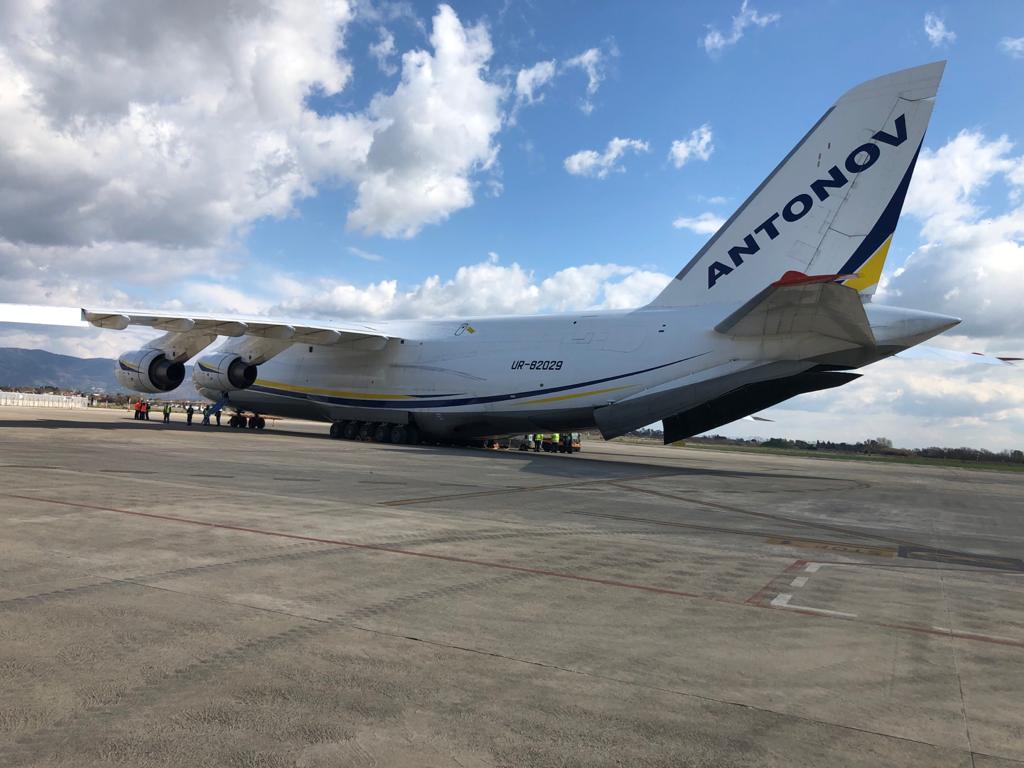 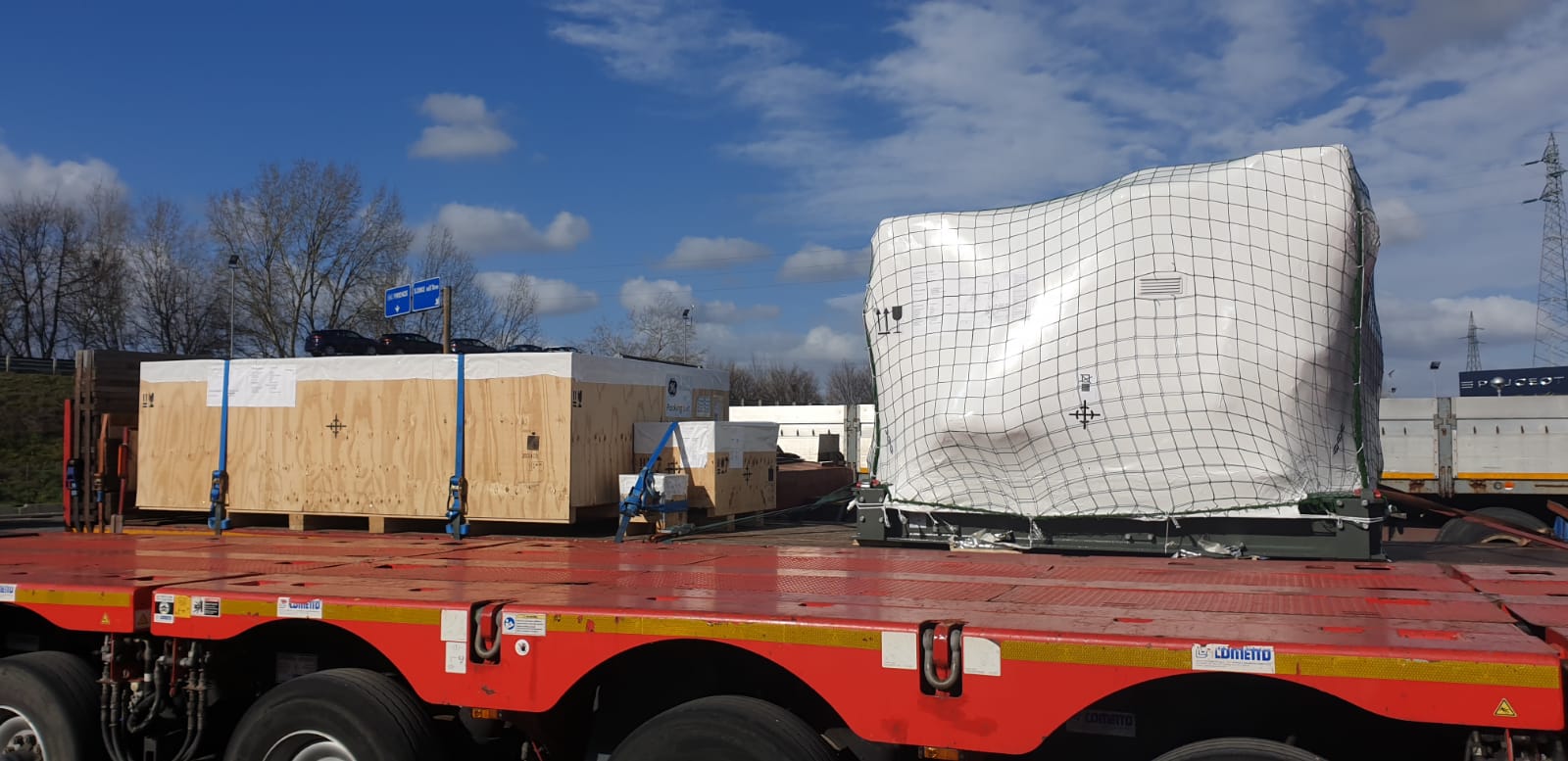 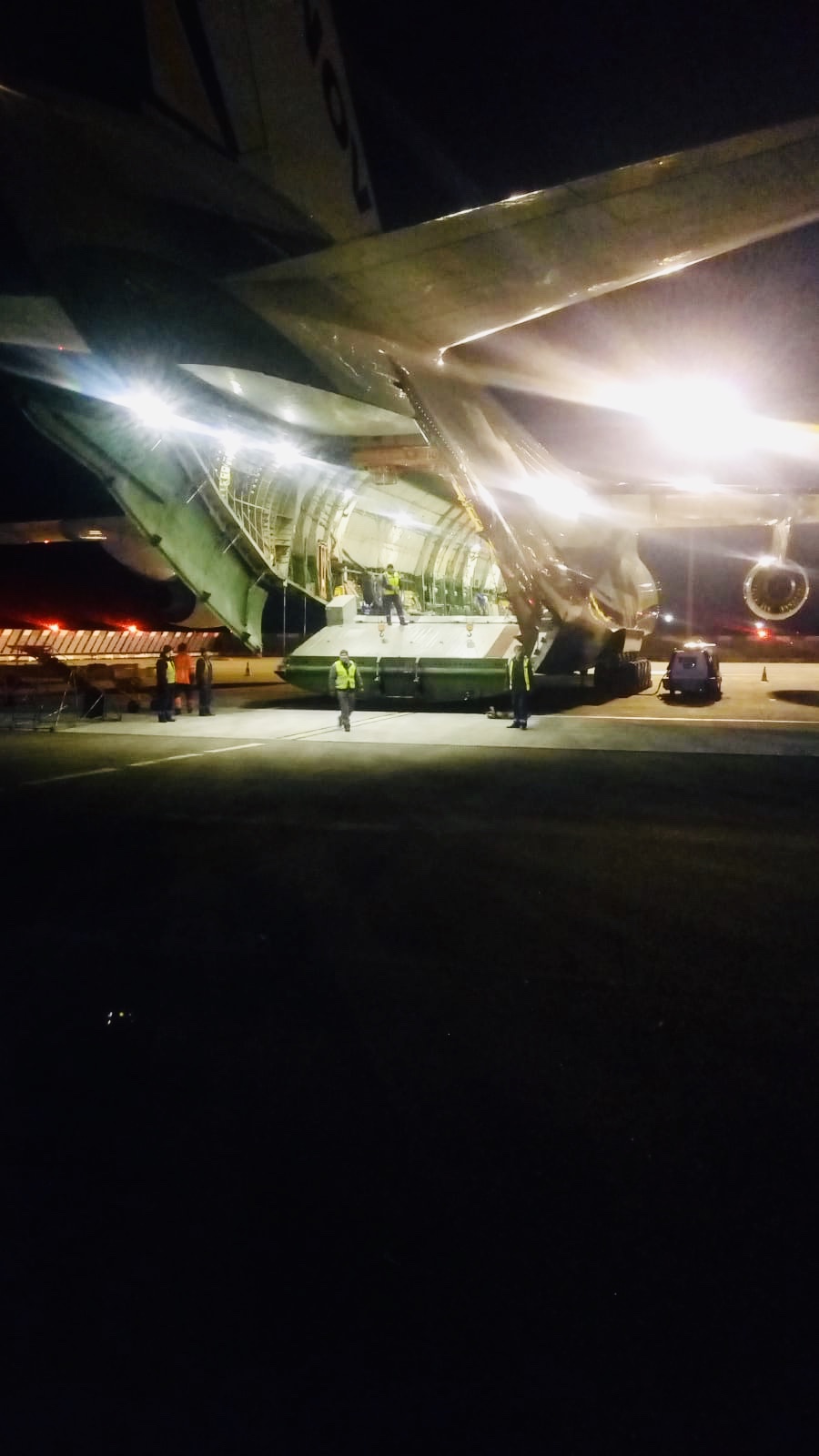 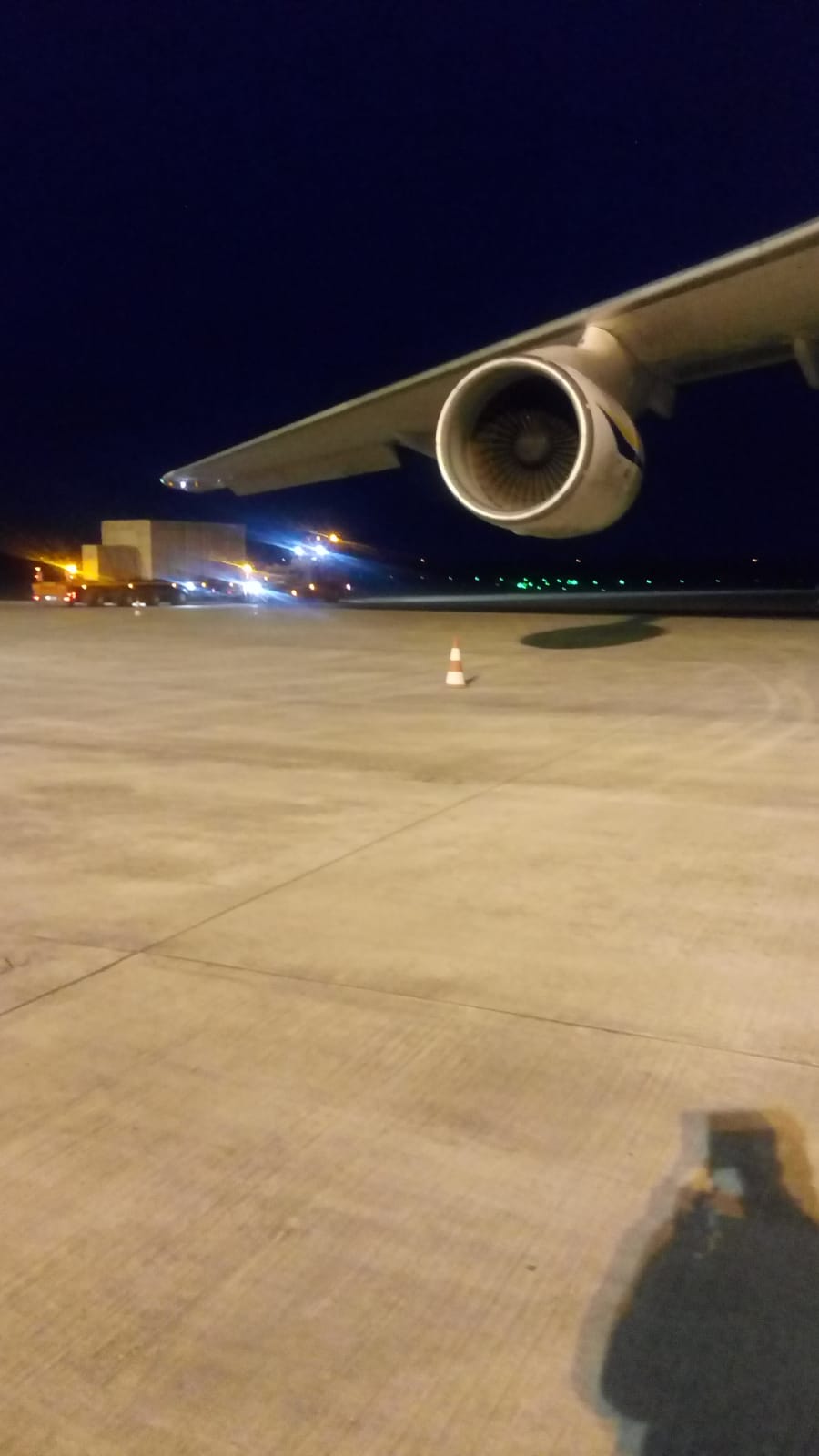 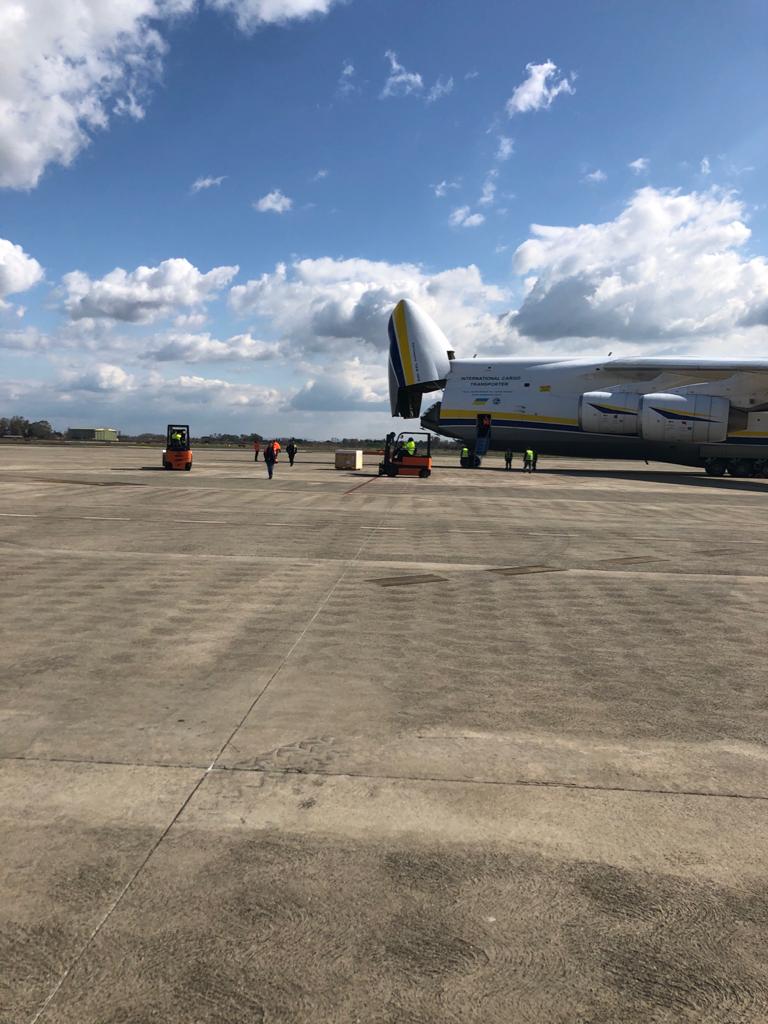 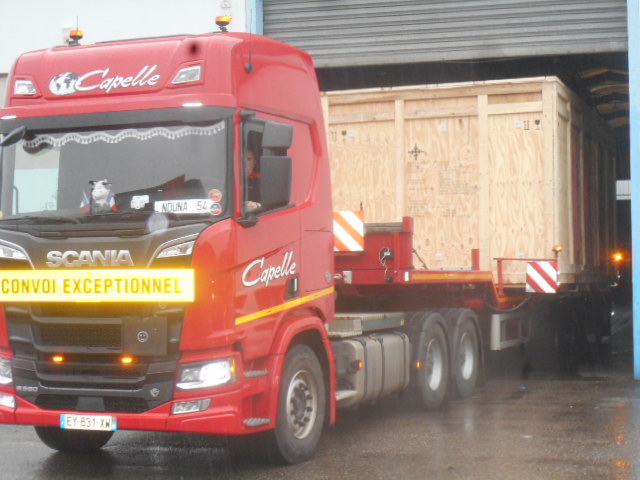 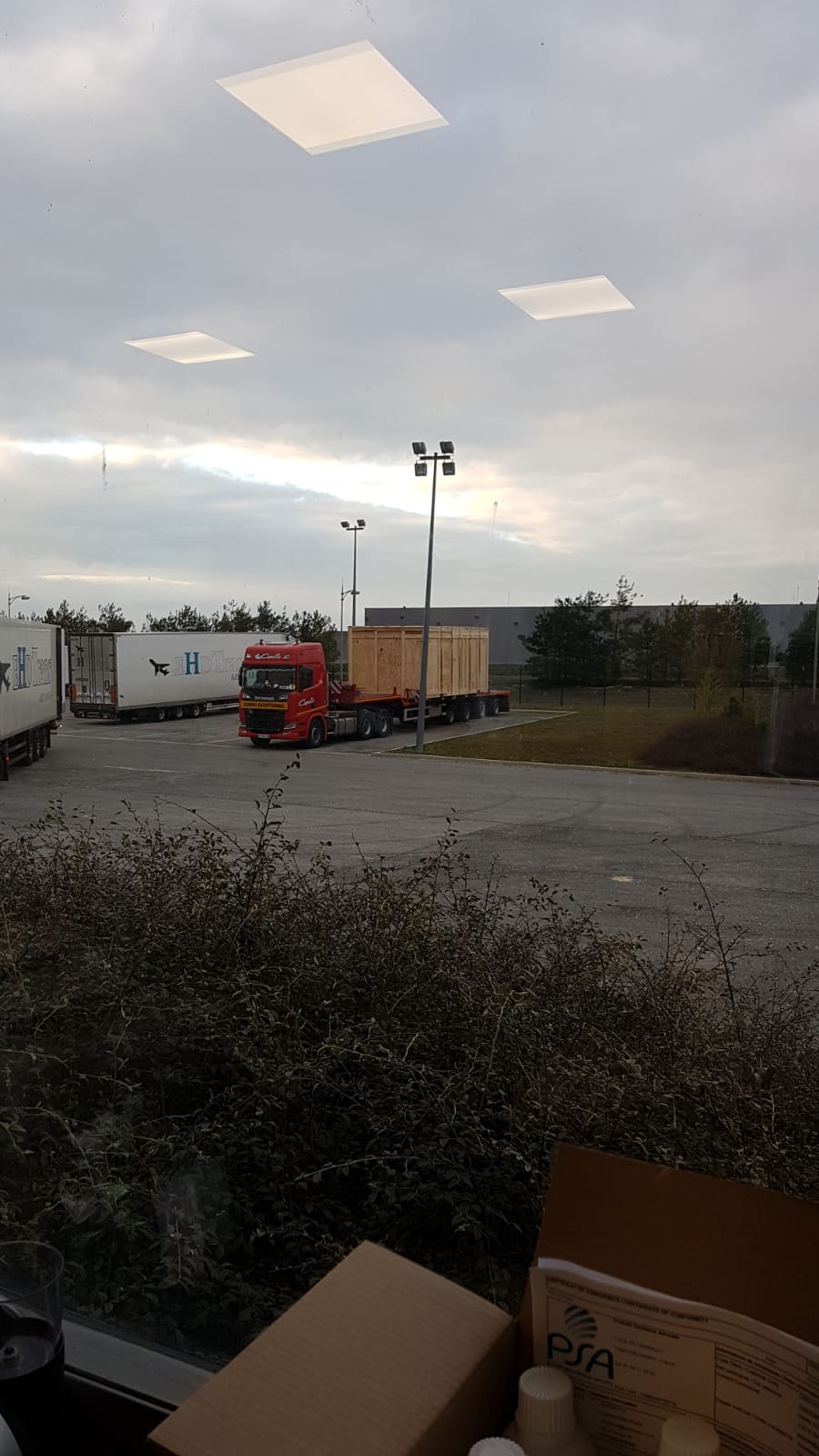 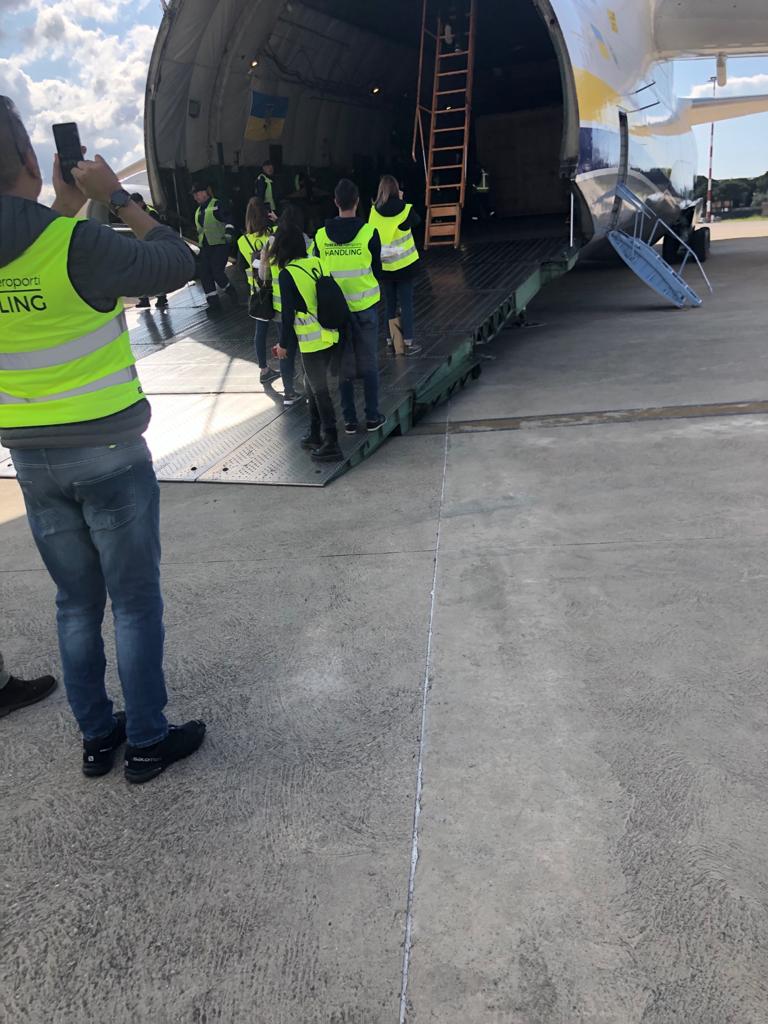 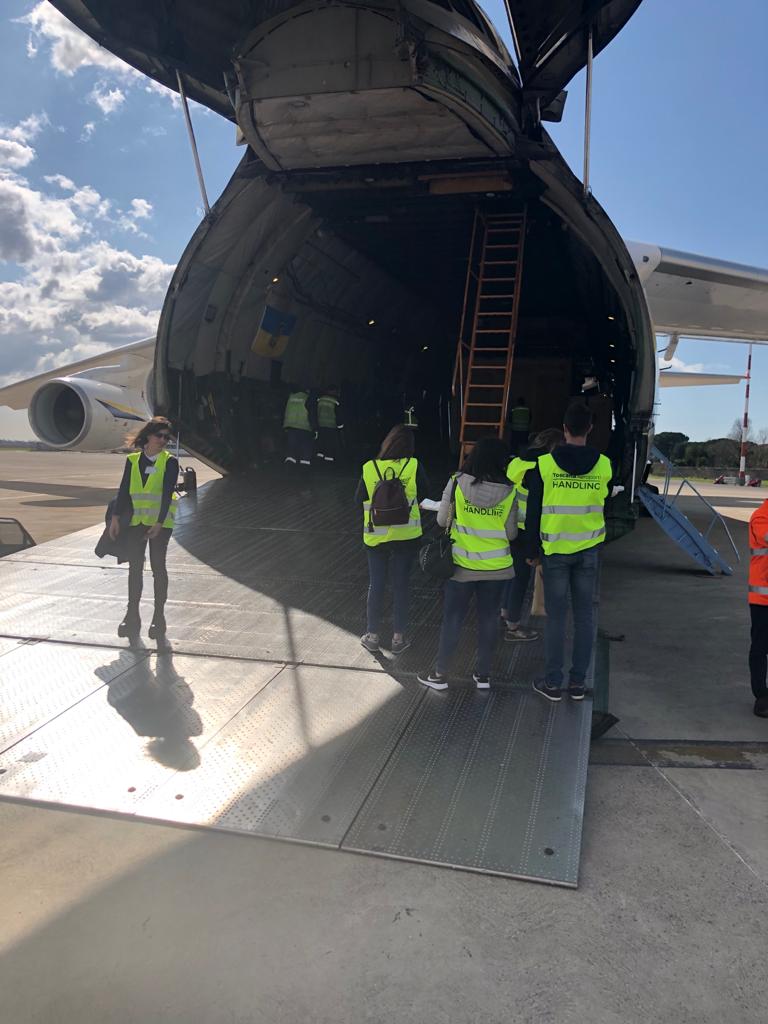 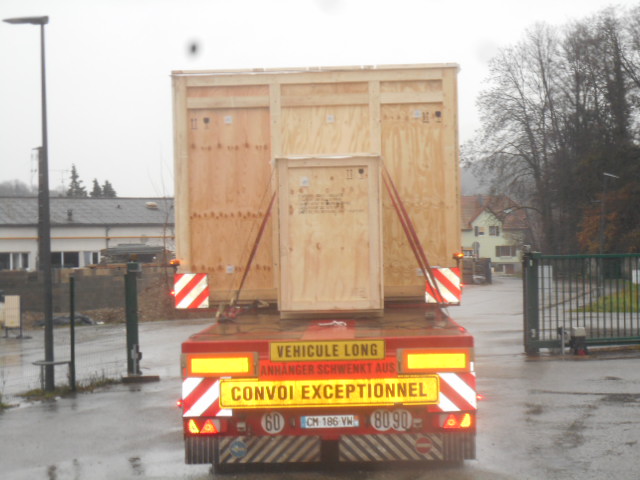 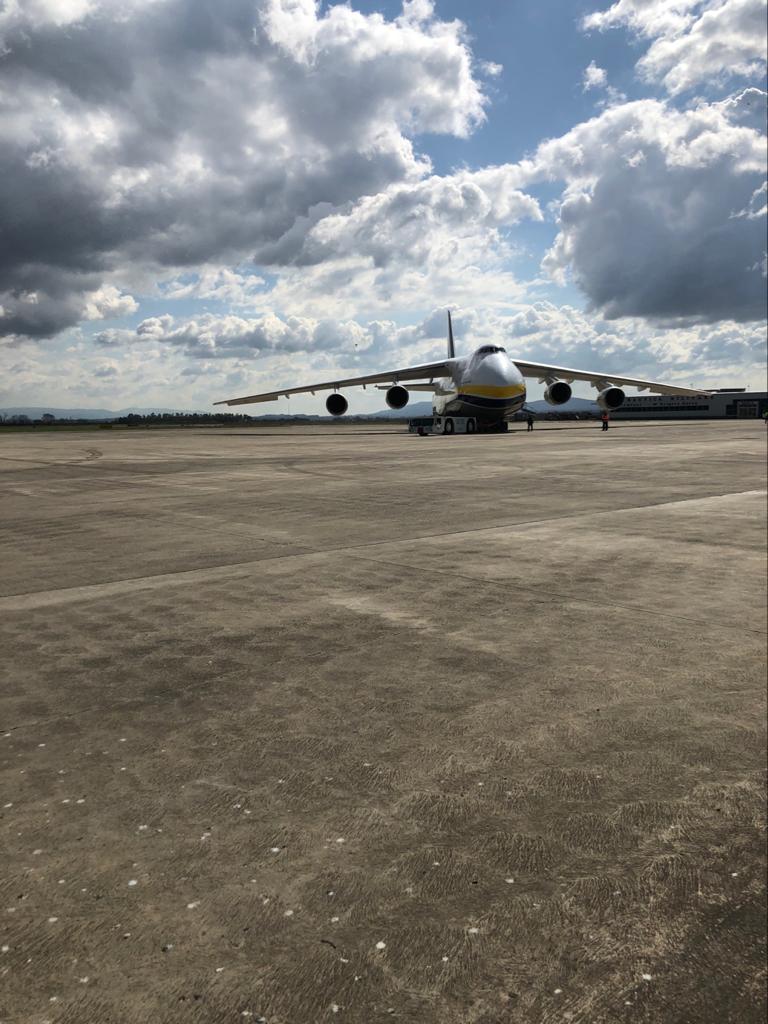 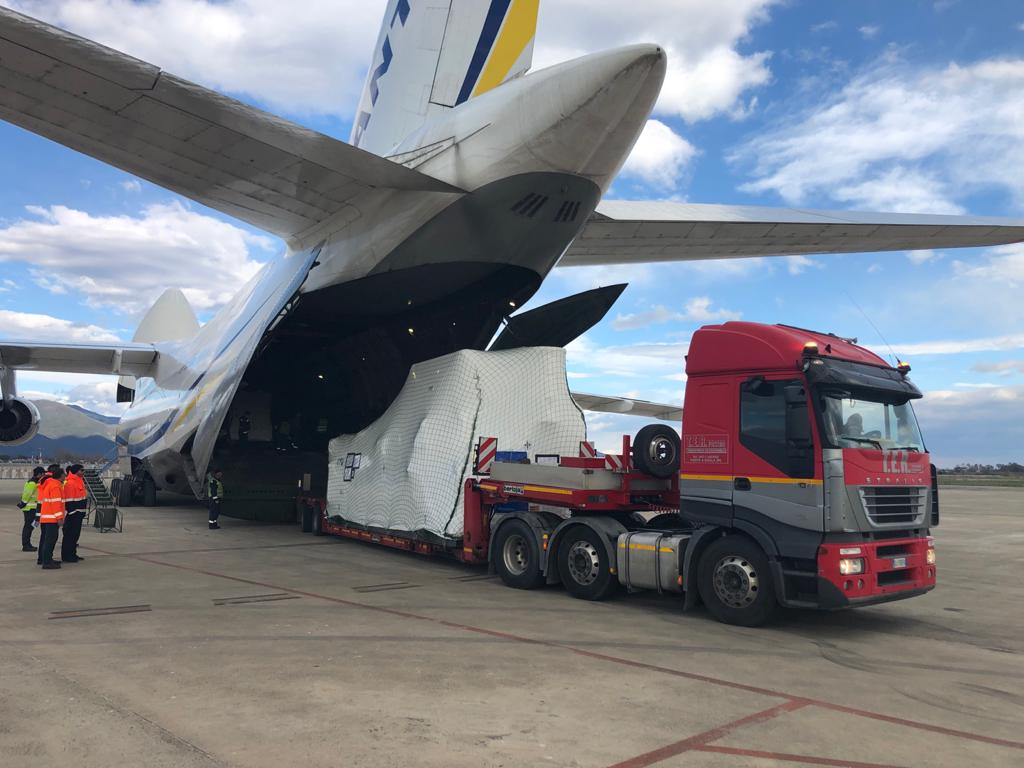 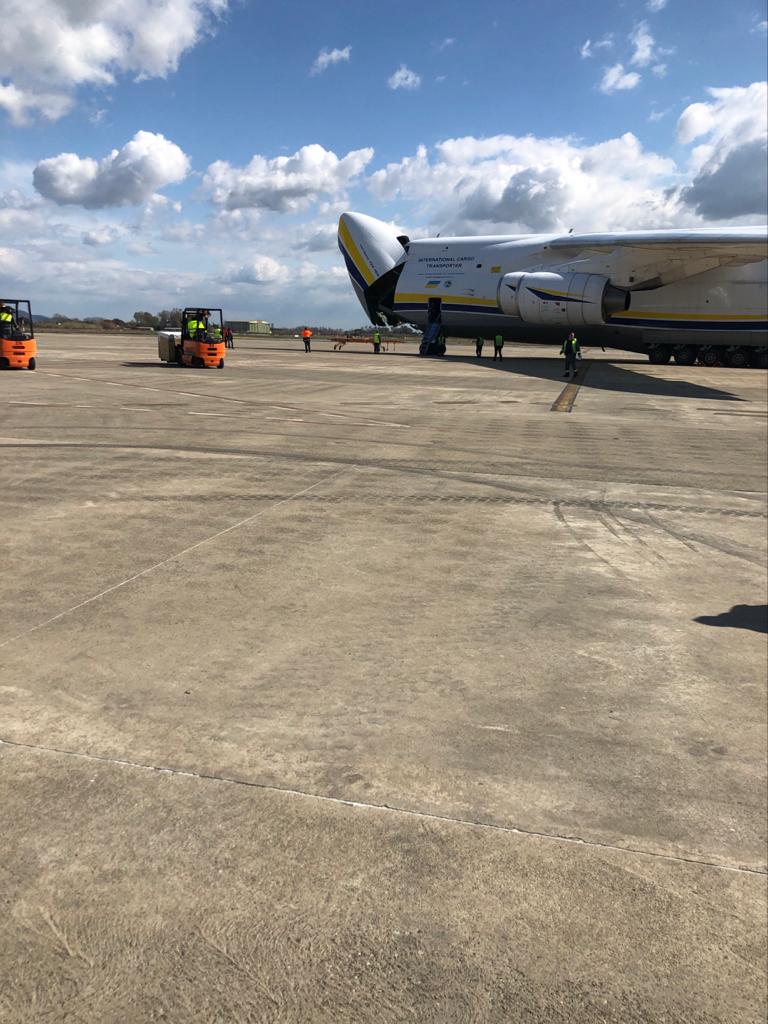 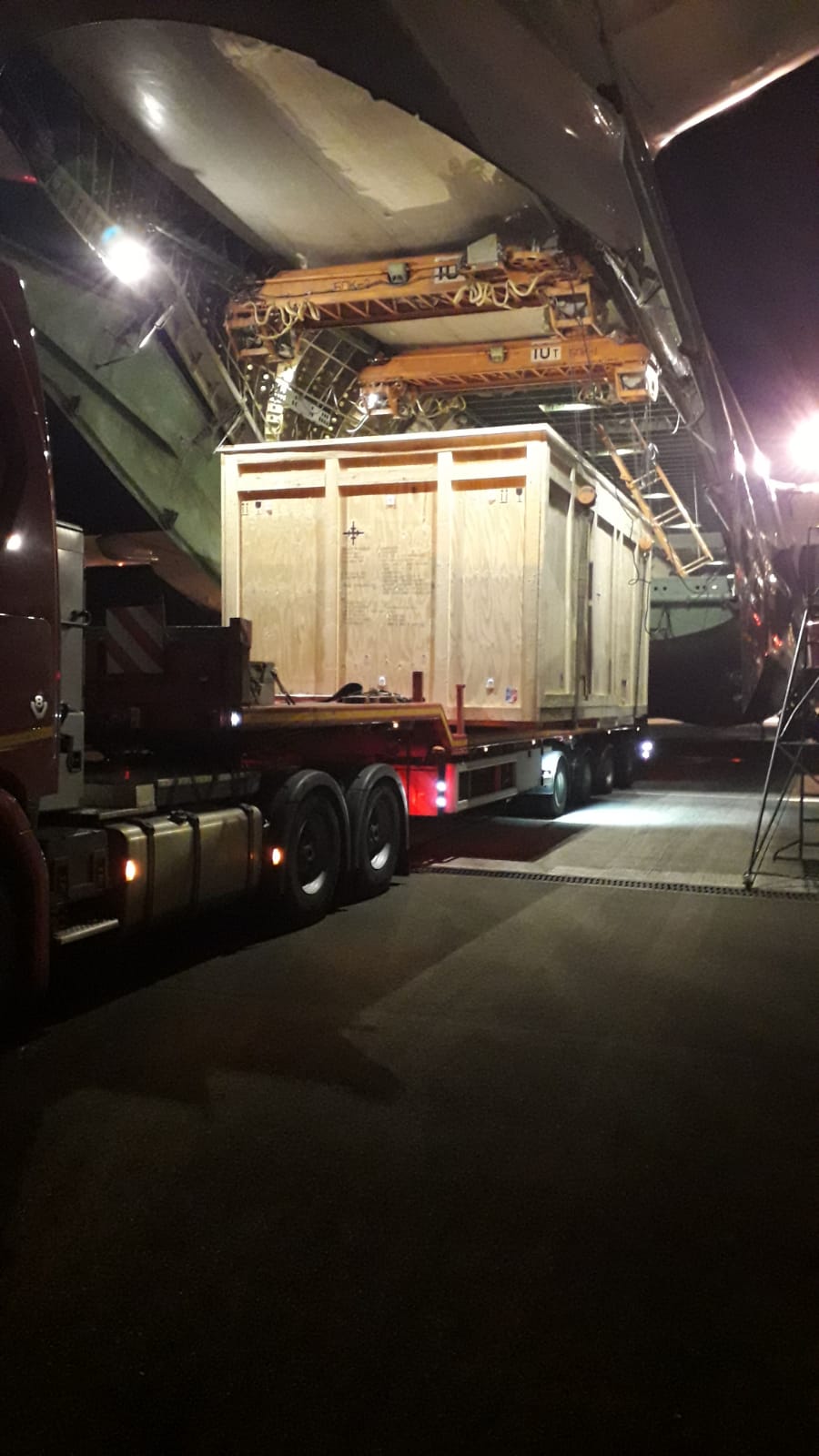 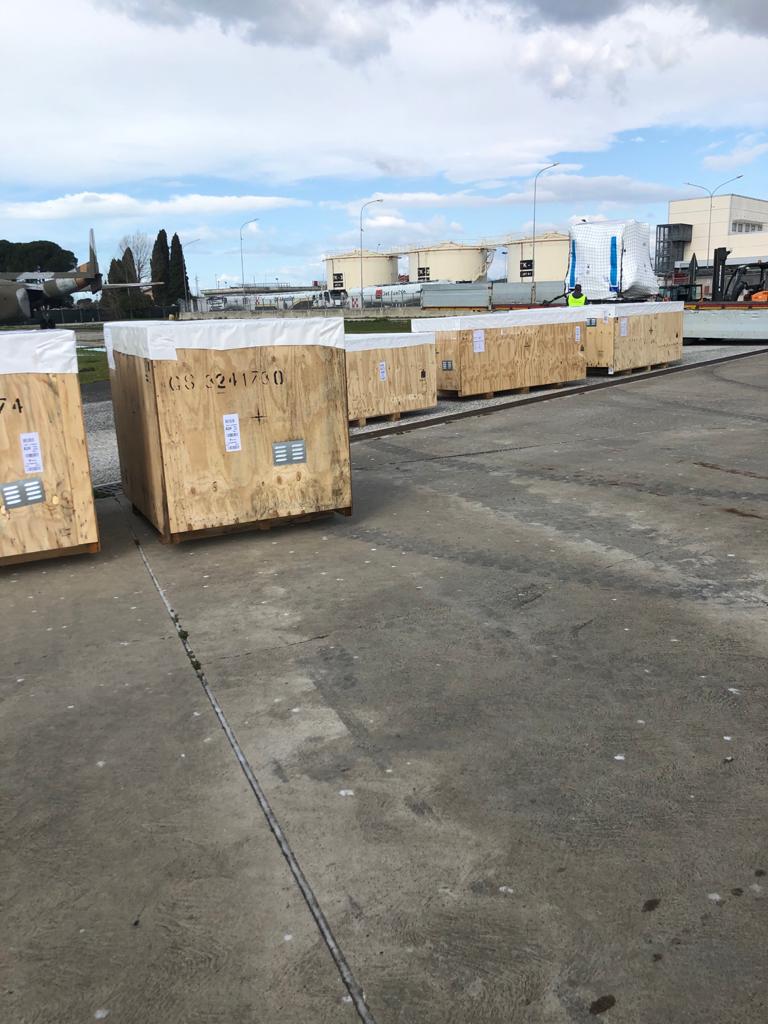 Air Charter Services 
 					By 
		Bridgeway Shipping
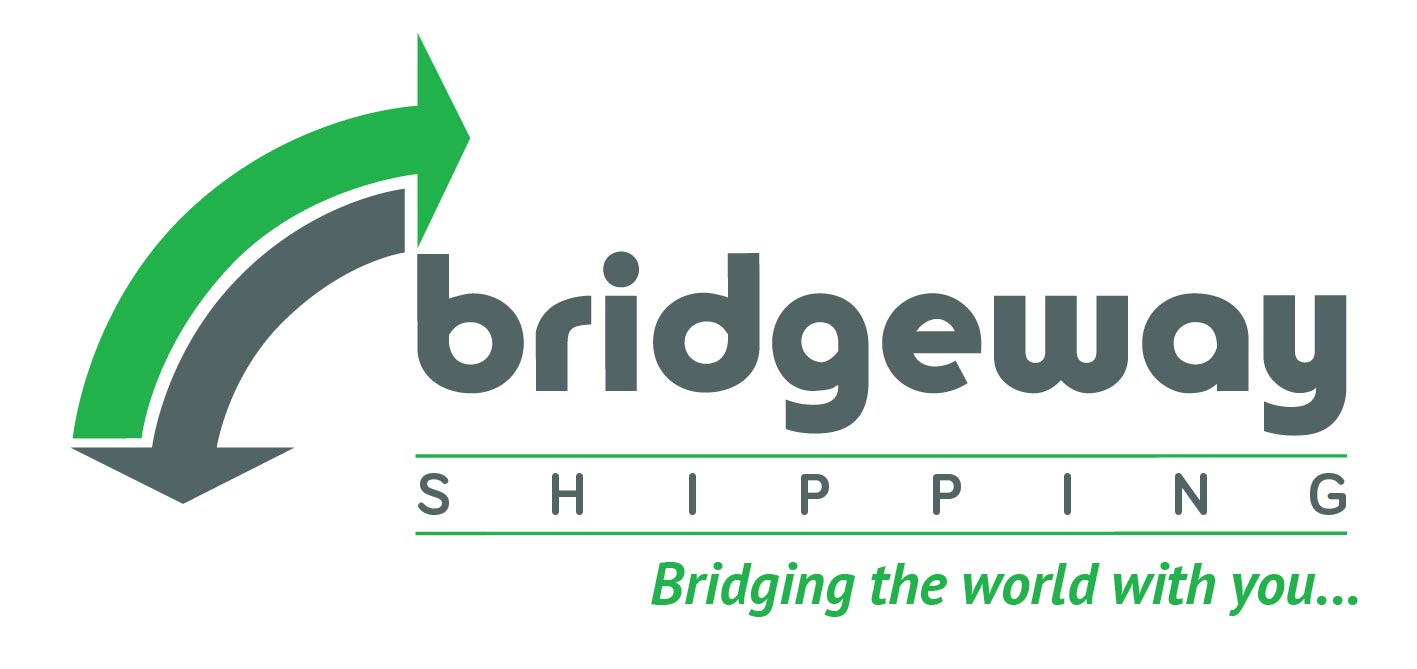